1
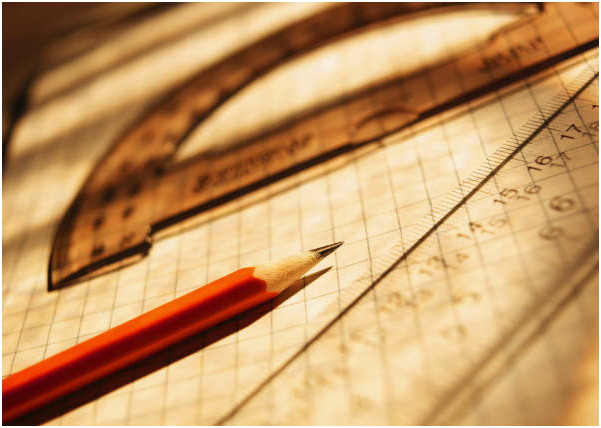 110 學年度大學多元入學方案介紹
110學年度大學多元入學
2
3
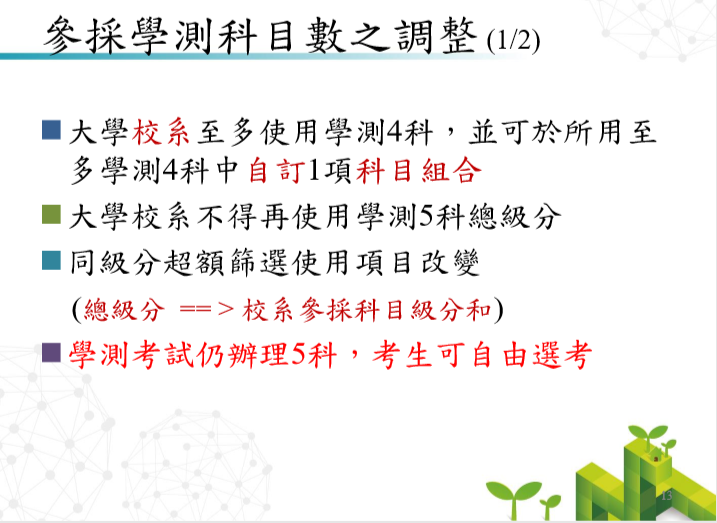 4
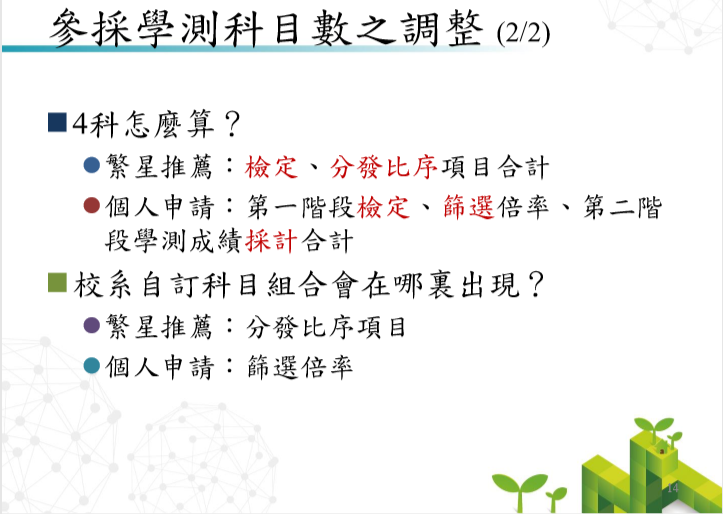 5
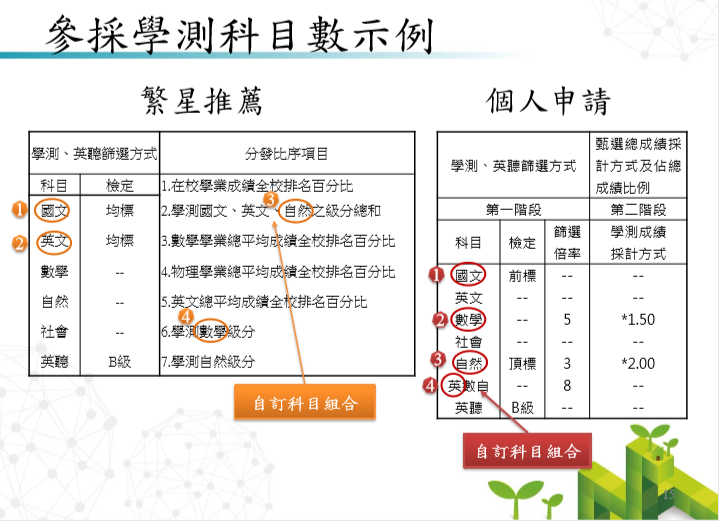 6
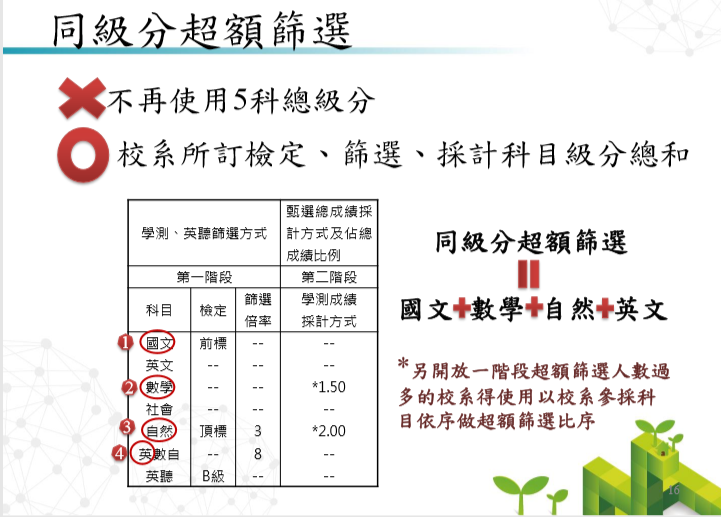 7
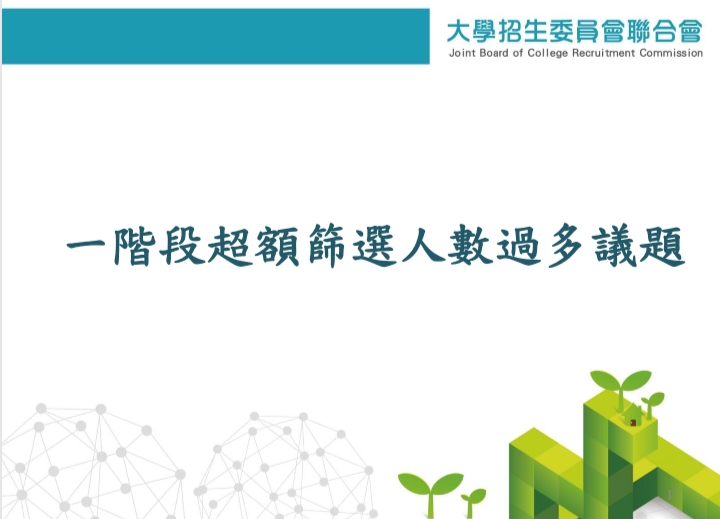 8
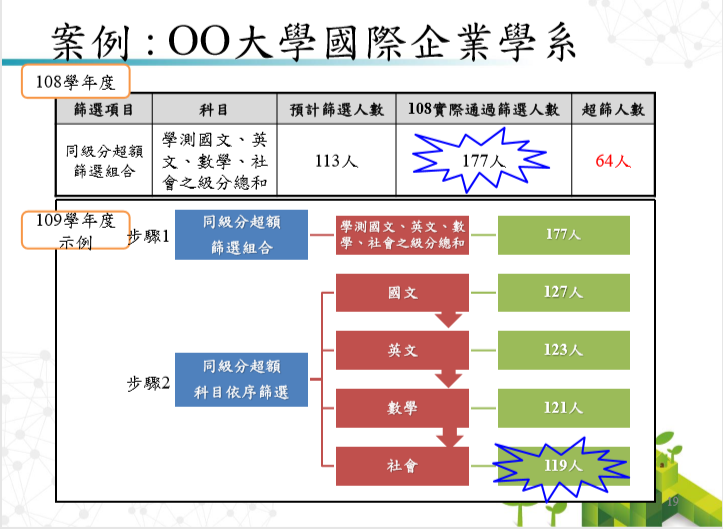 9
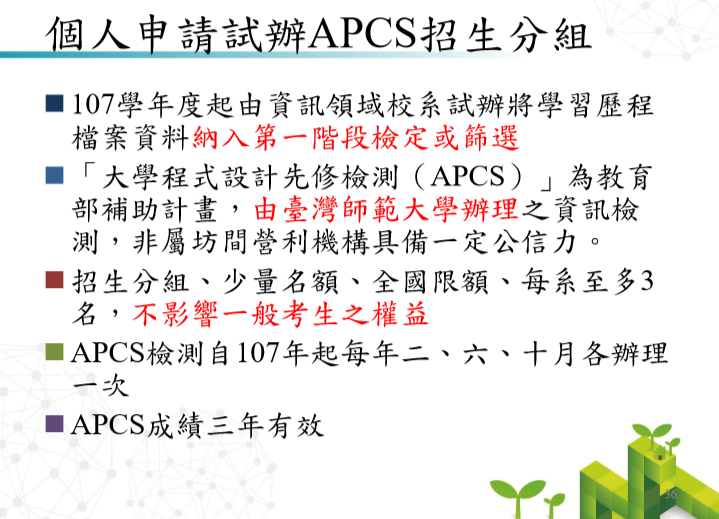 10
招生分組:
不具APCS檢測成績之一般考生仍可申請甲組
校系分則示意圖
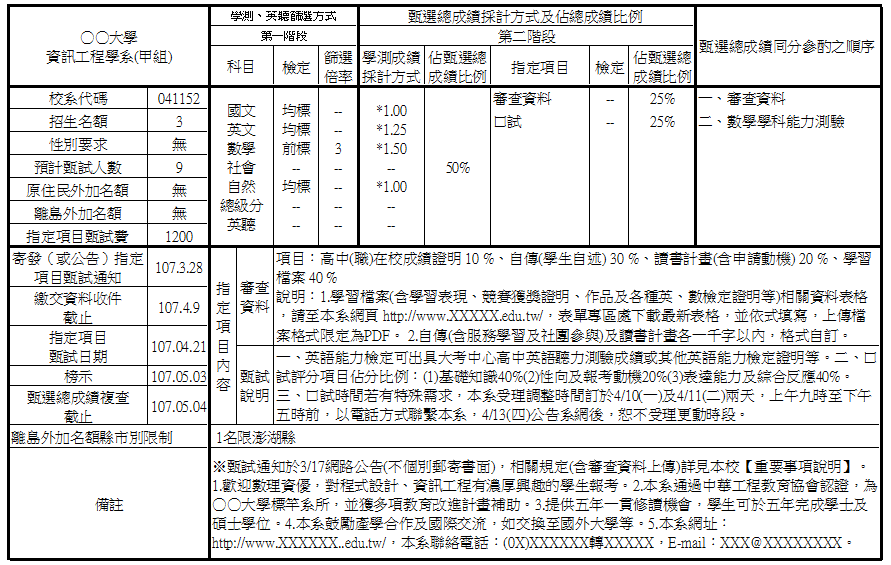 11
少量試辦
具APCS檢測成績之考生，可選擇此入學機會
校系分則示意圖
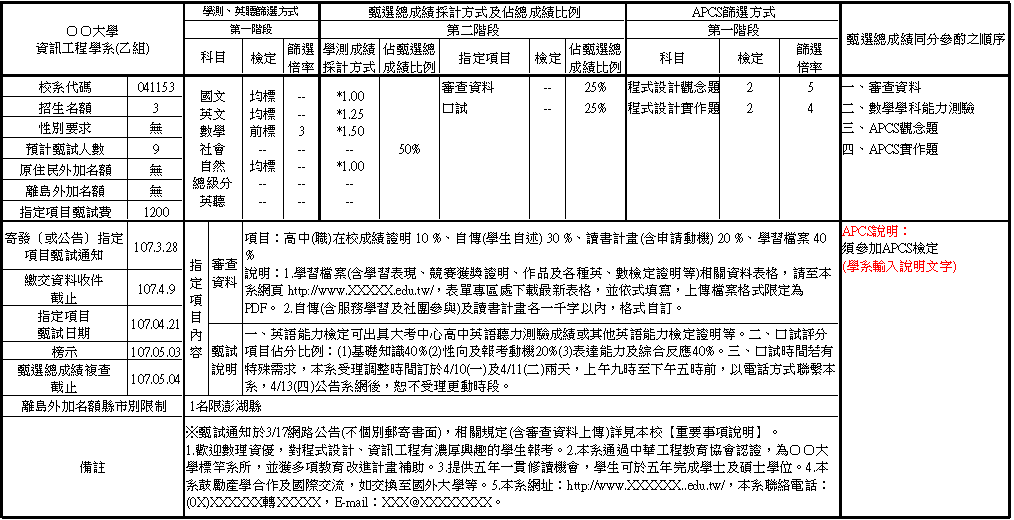 APCS：
觀念題組滿分100分；5等級（5級分）
實作題組滿分400分；5等級（5級分）。
12
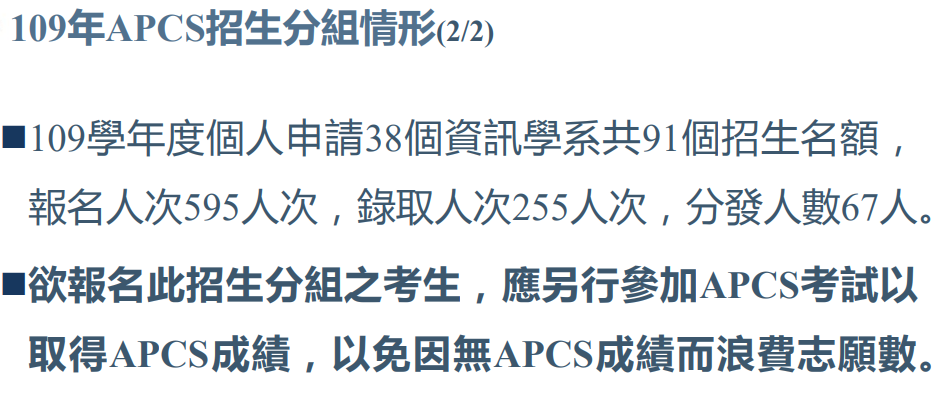 13
*大學程式設計先修檢測APCS網址  https://apcs.csie.ntnu.edu.tw/
14
110學年度重要試務調整
1
學測下午㇐、二節節間休息時間延⾧20分鐘
15
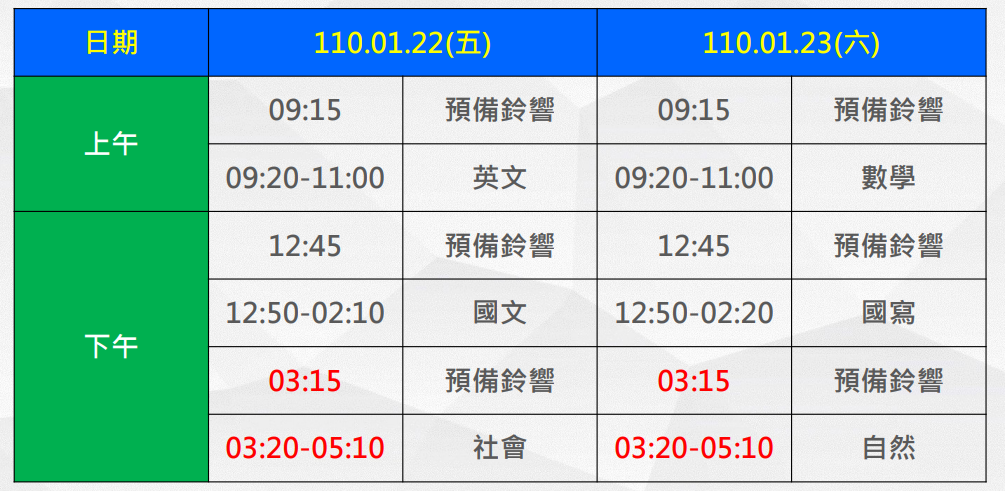 試場規則調整:無准考證，攜帶有效證件正本(有照片)
16
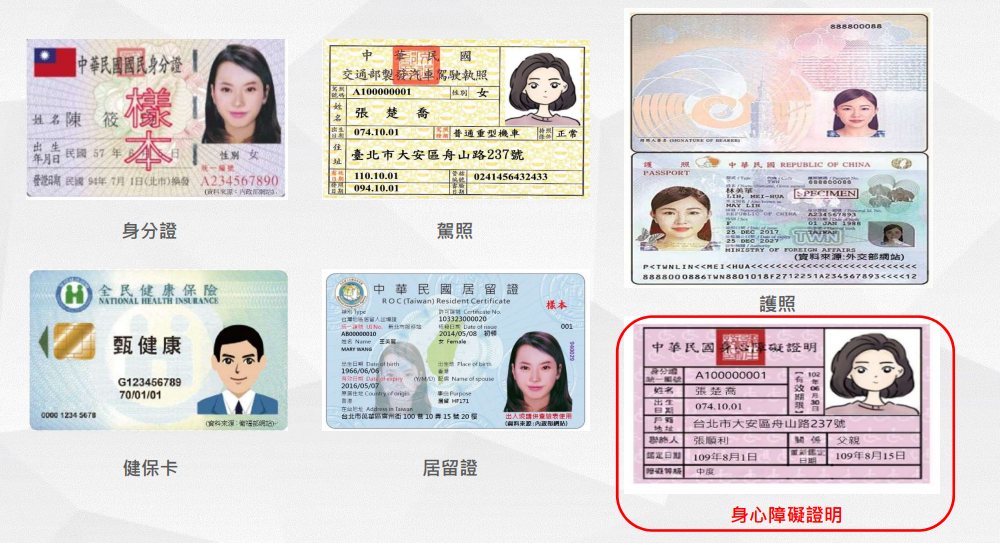 各項考試不寄發紙本考試通知
17
*考生可於各項考試應考資訊系統開放日起 A.至大考中心網站(https://www.ceec.edu.tw)各項考試試務專區應考資訊查詢系統查覽或列印 
B.以電話語音(02-23643677)查詢
C.報名時若有填寫行動電話號碼，將以簡訊通知考生網路查詢連結
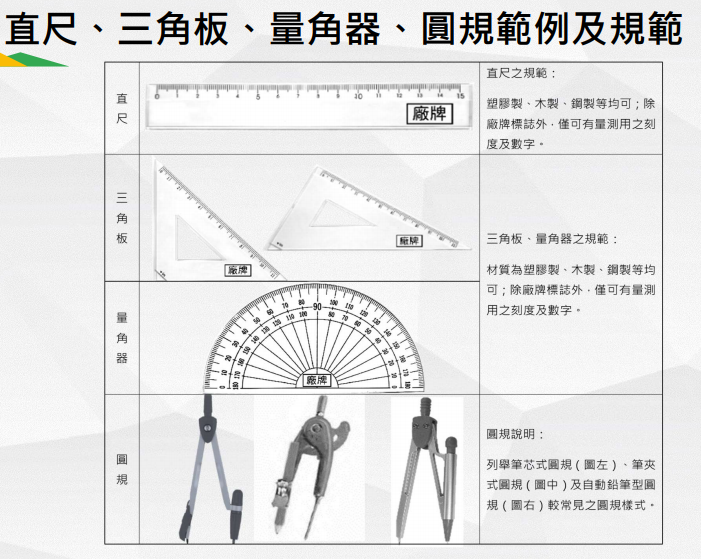 18
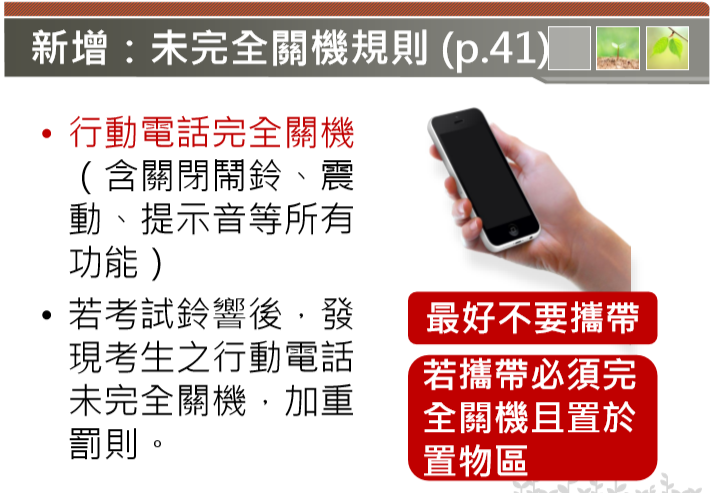 19
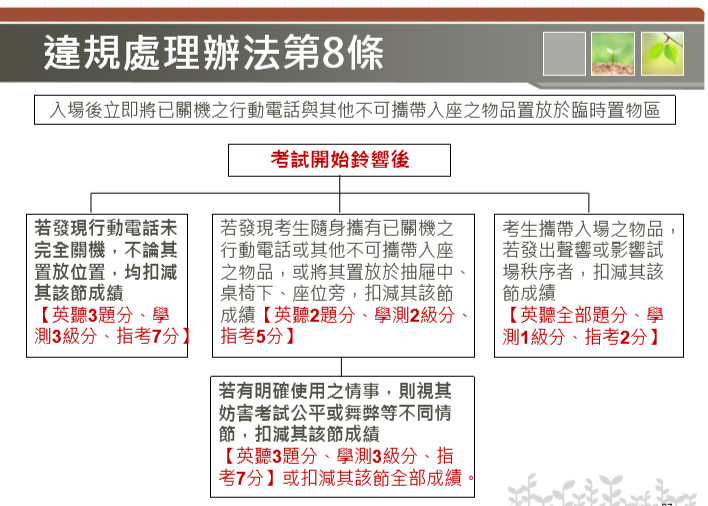 20
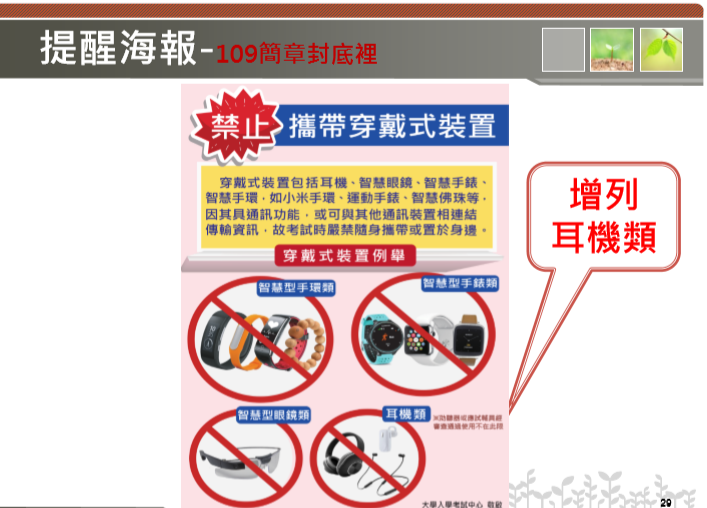 21
常見違規小叮嚀
22
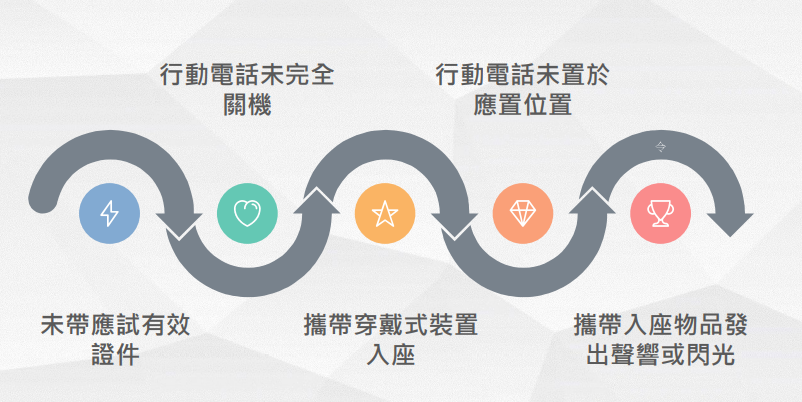 23
Q:非108課綱之重考生如何上傳學習歷程檔案?
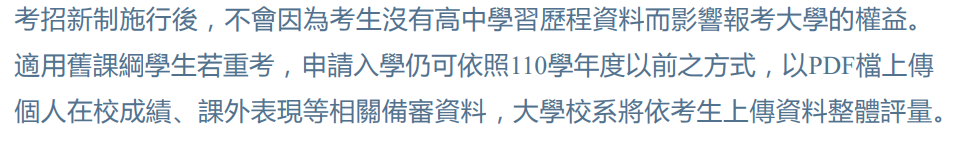 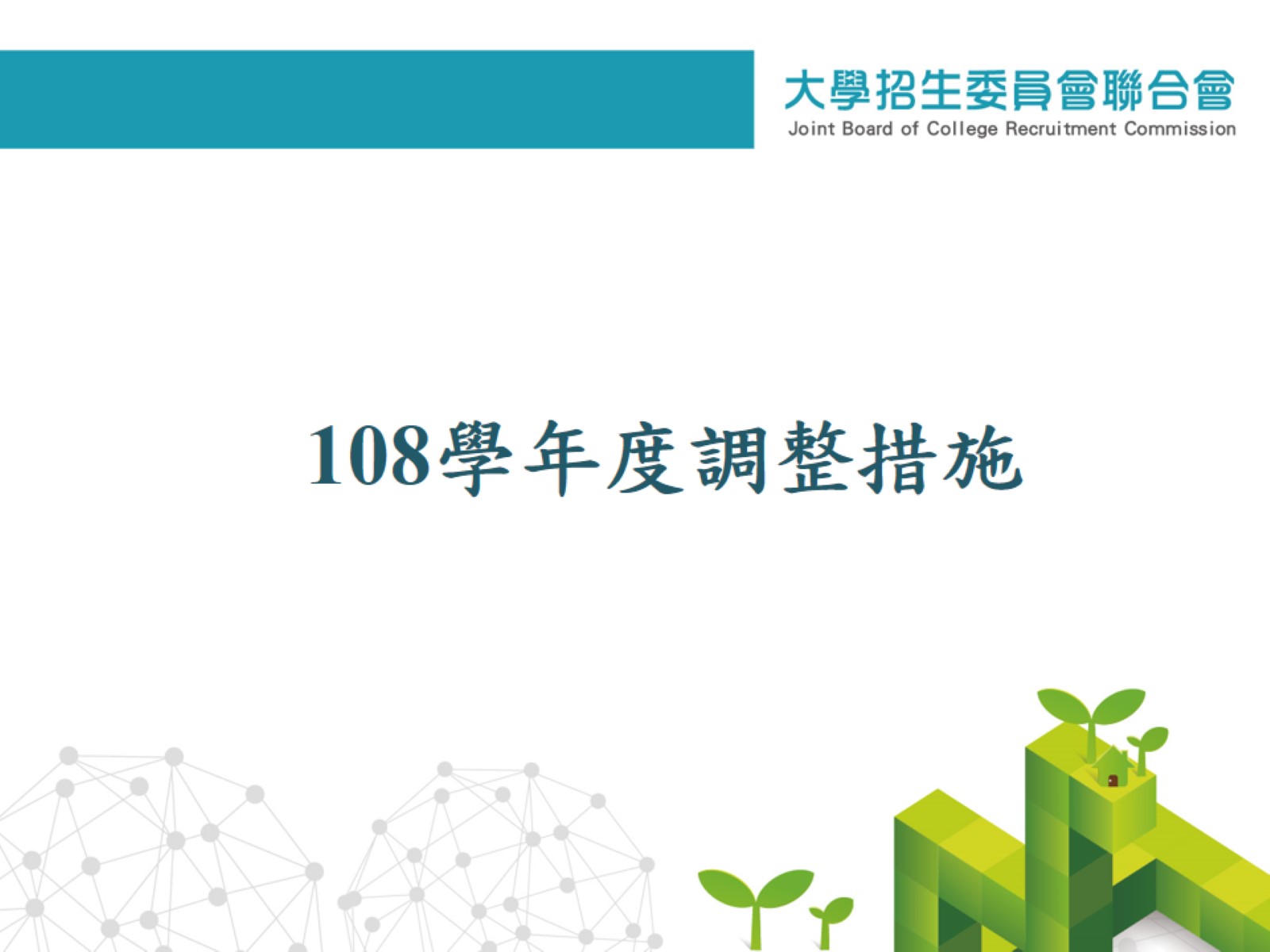 24
方案簡介
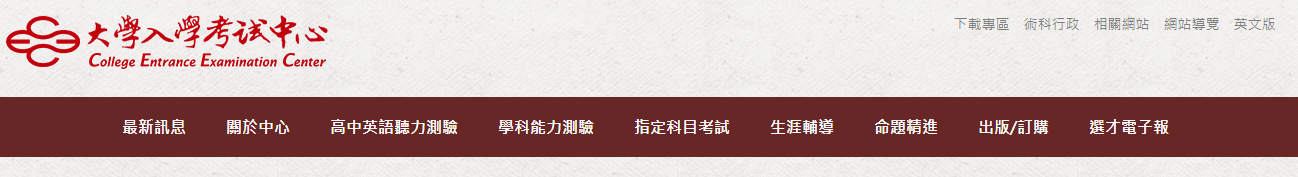 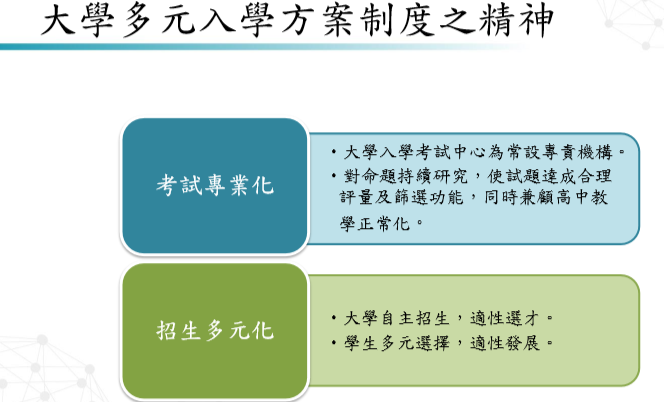 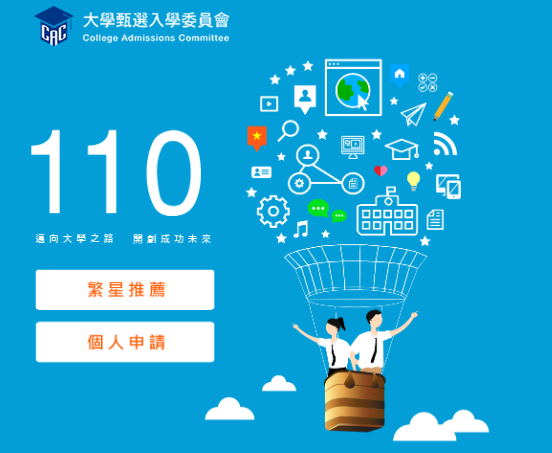 25
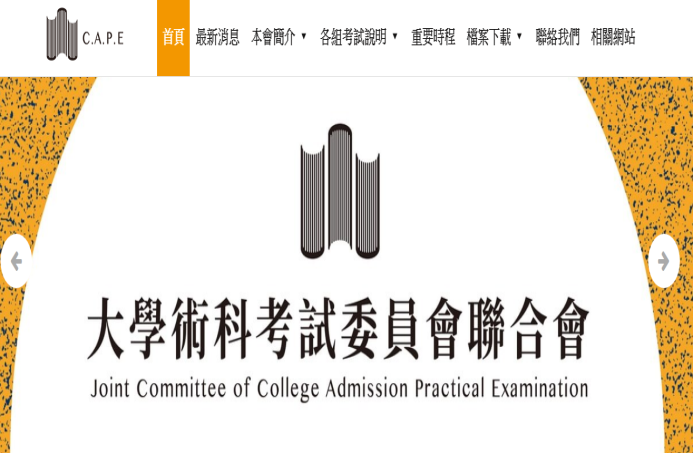 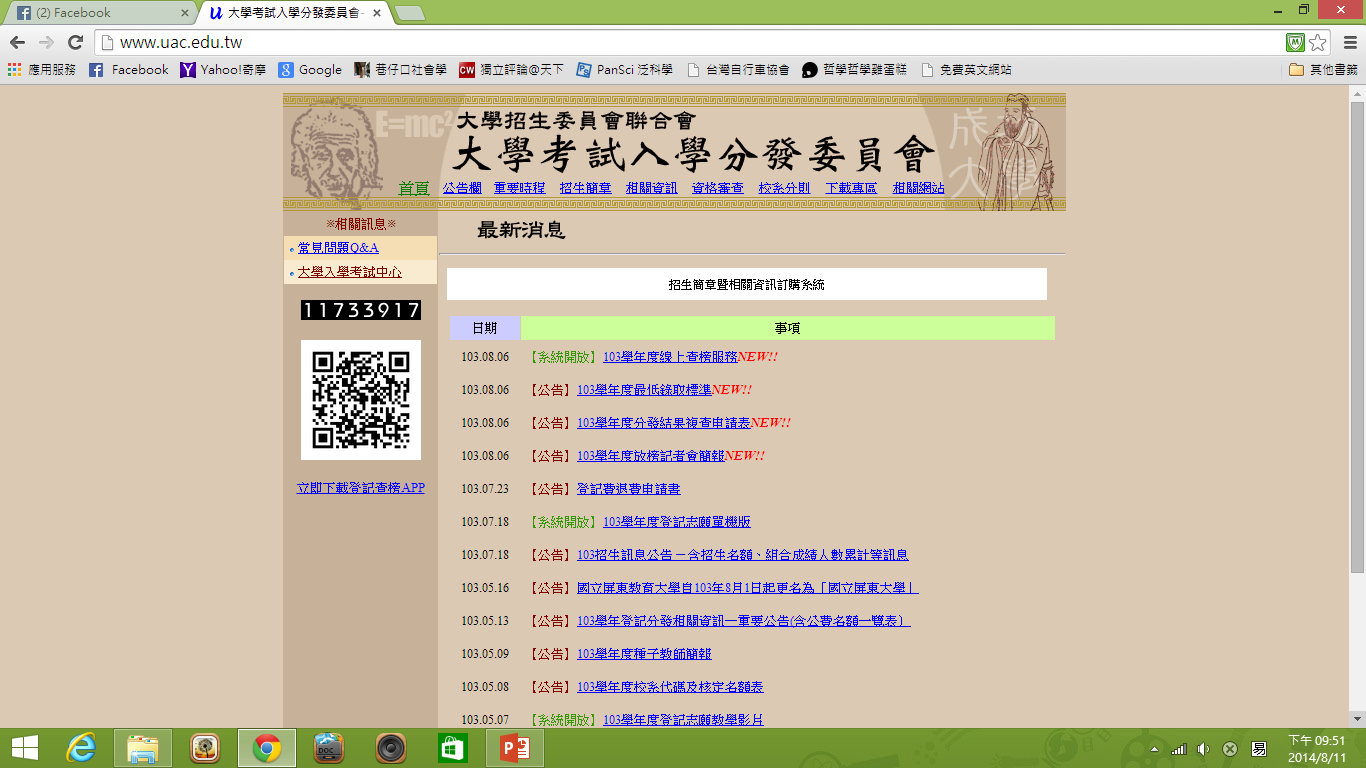 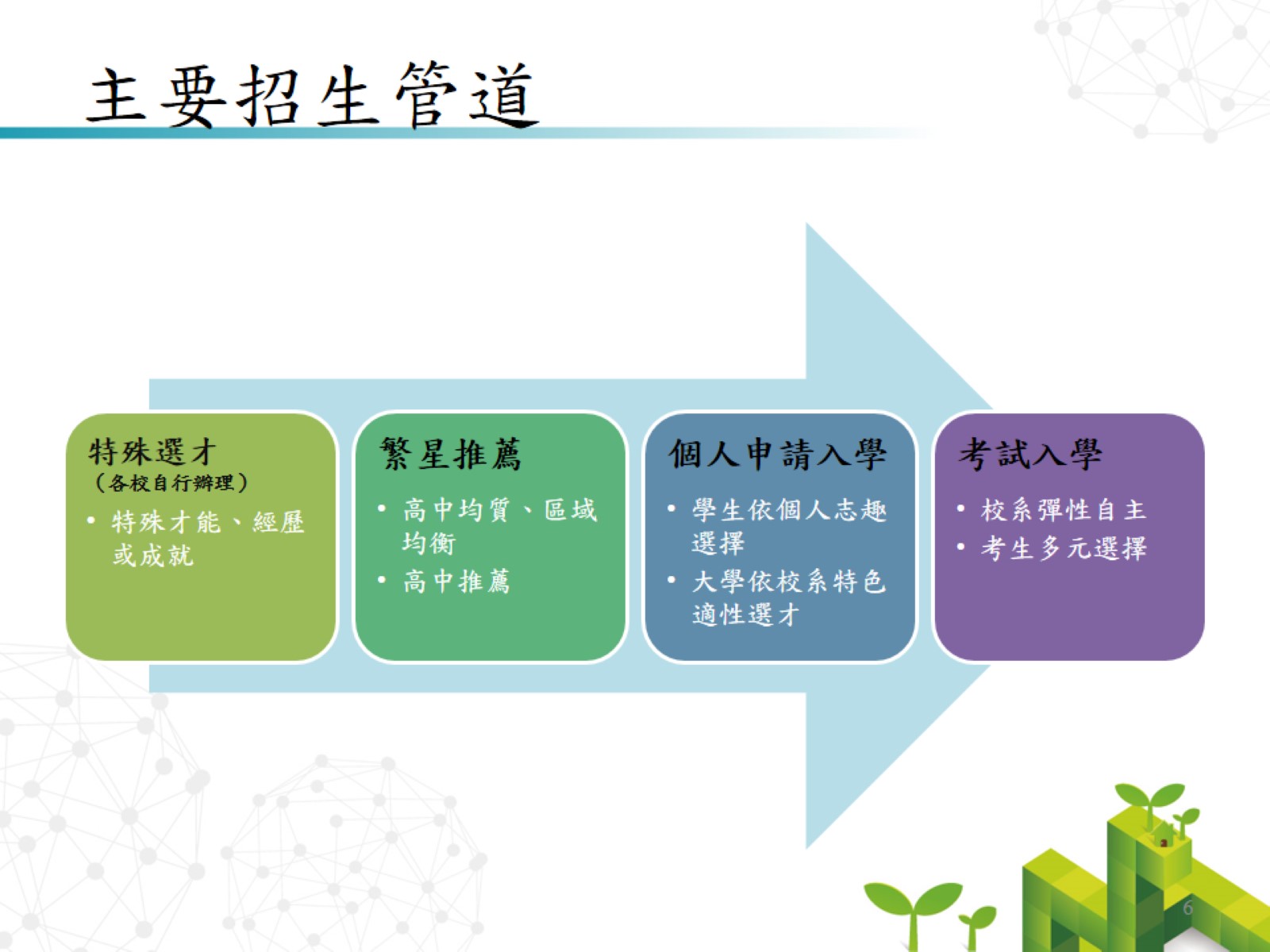 主要招生管道
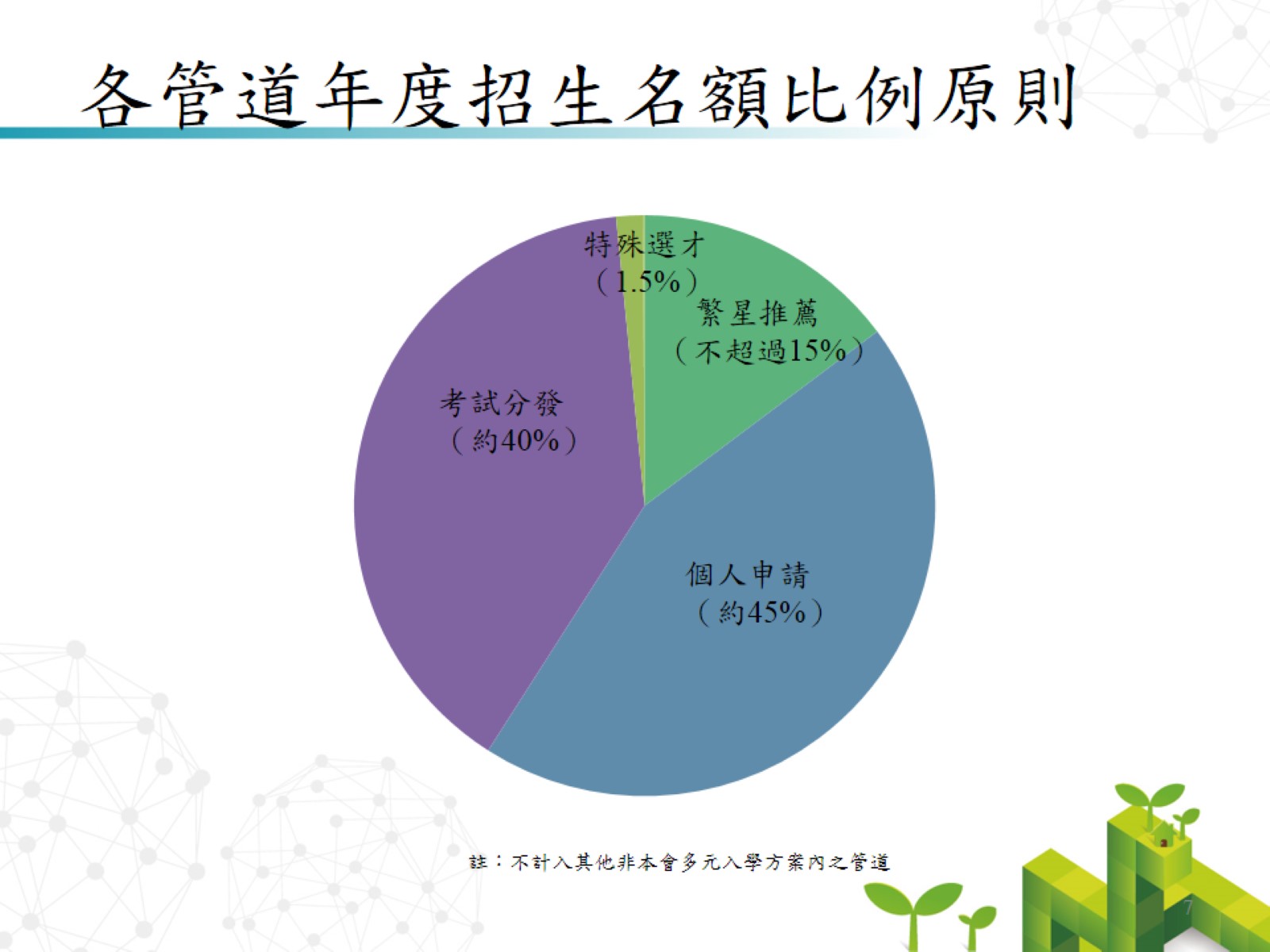 各管道年度招生名額比例原則
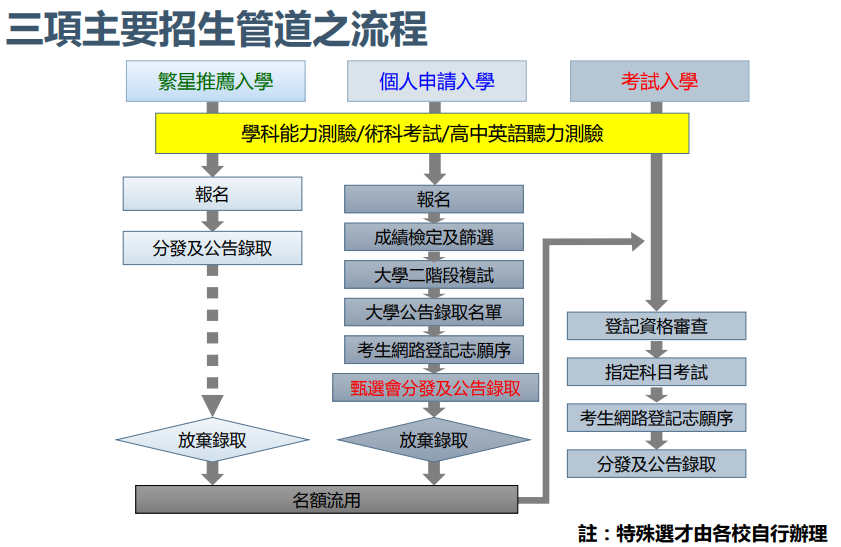 架構圖
方案簡介
29
考試介紹：
       為了鑑別考生的學科能力，推出幾種功能不同的統一入學考試：
    1、高中英語聽力測驗
    2、學科能力測驗
    3、術科考試
    4、指定科目考試
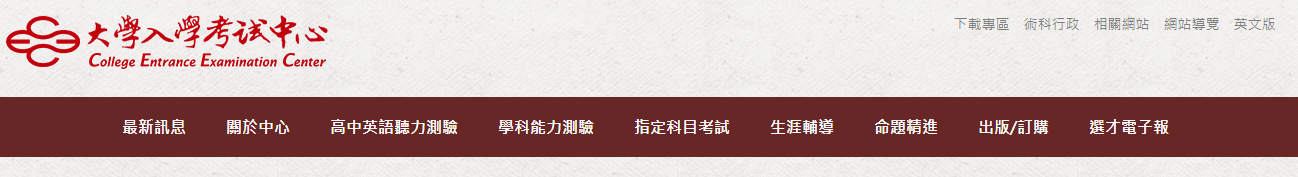 高中英語聽力測驗說明
30
[Speaker Notes: 1.99 課綱學測自然考科的占分比例，第壹部分占分比例為62.5%，第貳部分
   的占分比例為37.5%。r
2.第壹部分以每科10 題為原則，共40 題，每題均計分，滿分80 分。第貳部
   分每科以7 題為原則，共28 題，第貳部分答對24 題，即得滿分48 分。]
高中英語聽力測驗說明
26
學科能力測驗
32
[Speaker Notes: 1.99 課綱學測自然考科的占分比例，第壹部分占分比例為62.5%，第貳部分
   的占分比例為37.5%。r
2.第壹部分以每科10 題為原則，共40 題，每題均計分，滿分80 分。第貳部
   分每科以7 題為原則，共28 題，第貳部分答對24 題，即得滿分48 分。]
學科能力測驗五標
33
「繁星推薦入學」、「個人申請入學」及「考試入學」之招生檢定標準
[Speaker Notes: 1.99 課綱學測自然考科的占分比例，第壹部分占分比例為62.5%，第貳部分
   的占分比例為37.5%。r
2.第壹部分以每科10 題為原則，共40 題，每題均計分，滿分80 分。第貳部
   分每科以7 題為原則，共28 題，第貳部分答對24 題，即得滿分48 分。]
109學年度學測各科成績一覽表
34
術科考試
35
＊欲報名術科考試美術、音樂各項目及體育之考生，自 109/10/22 起，可至「大學甄選委員會」及「考試分發委員會」網頁查詢各入學管道參採術科之校系。
[Speaker Notes: 1.99 課綱學測自然考科的占分比例，第壹部分占分比例為62.5%，第貳部分
   的占分比例為37.5%。r
2.第壹部分以每科10 題為原則，共40 題，每題均計分，滿分80 分。第貳部
   分每科以7 題為原則，共28 題，第貳部分答對24 題，即得滿分48 分。]
術科考試項目說明
36
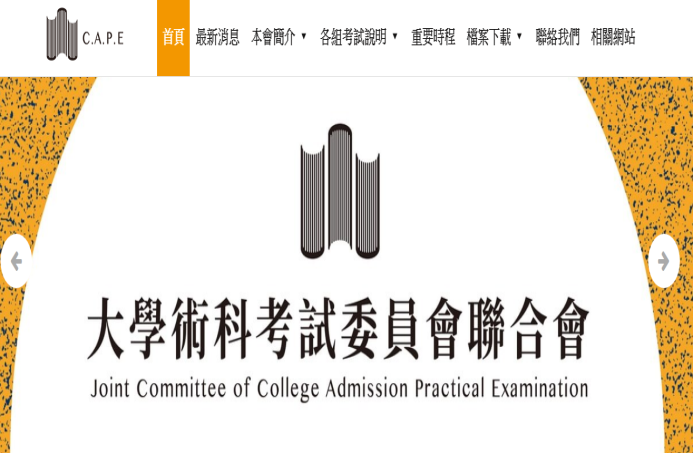 [Speaker Notes: 1.99 課綱學測自然考科的占分比例，第壹部分占分比例為62.5%，第貳部分
   的占分比例為37.5%。r
2.第壹部分以每科10 題為原則，共40 題，每題均計分，滿分80 分。第貳部
   分每科以7 題為原則，共28 題，第貳部分答對24 題，即得滿分48 分。]
指定科目考試
37
[Speaker Notes: 1.99 課綱學測自然考科的占分比例，第壹部分占分比例為62.5%，第貳部分
   的占分比例為37.5%。r
2.第壹部分以每科10 題為原則，共40 題，每題均計分，滿分80 分。第貳部
   分每科以7 題為原則，共28 題，第貳部分答對24 題，即得滿分48 分。]
109學年度指考各科成績標準一覽表
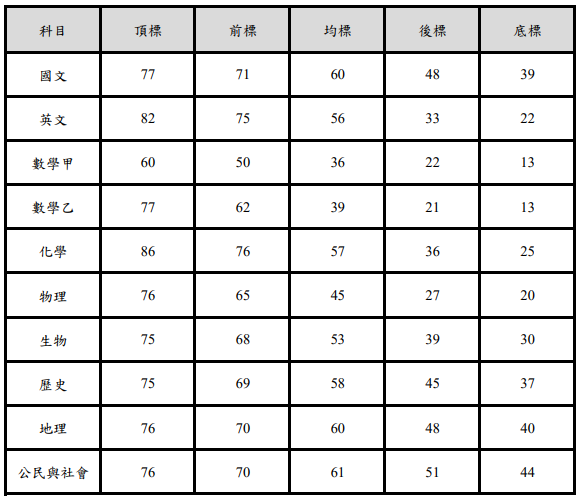 38
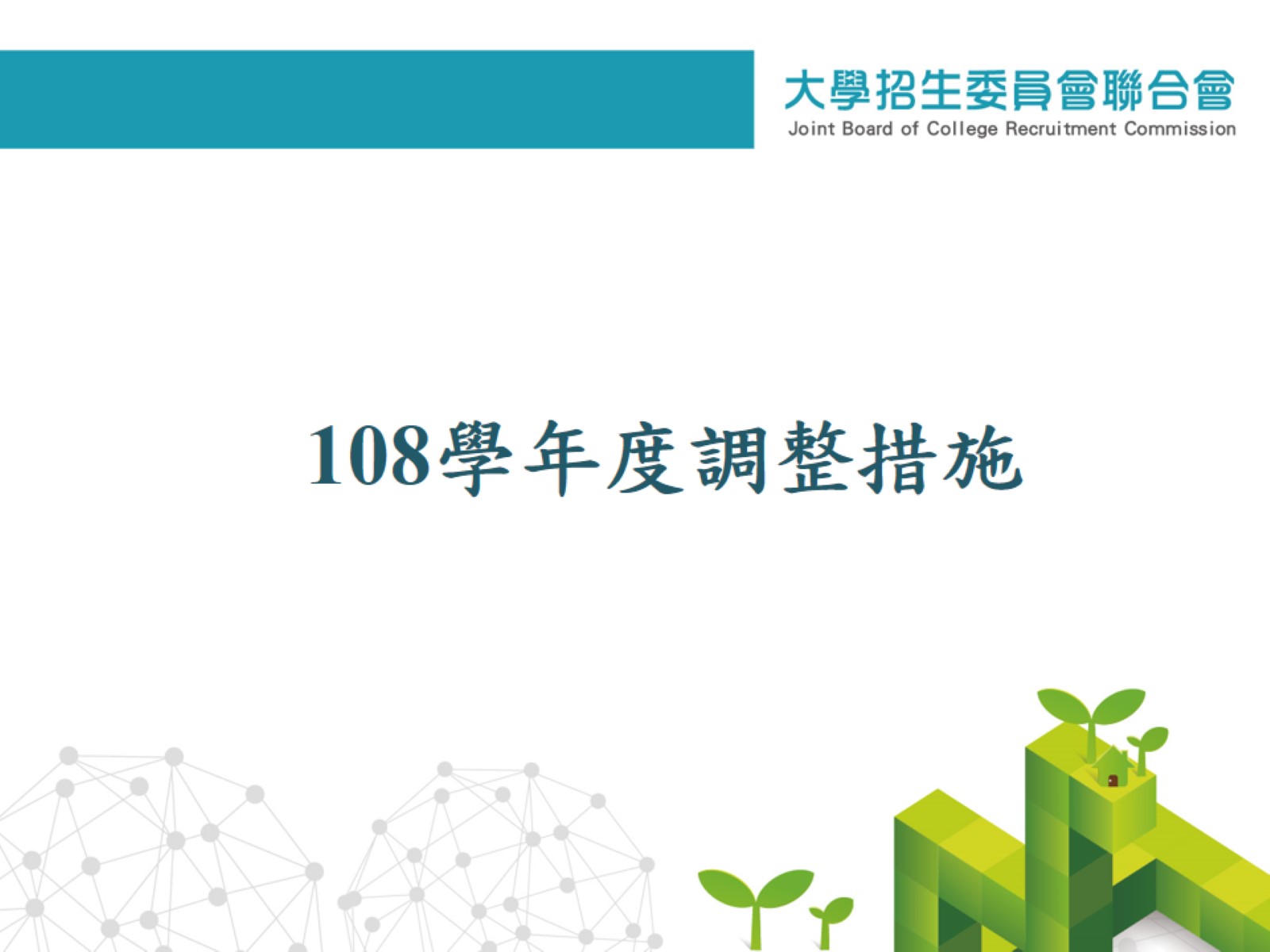 39
入學管道介紹
大學特殊選才
40
為讓像麵包師傅吳寶春、作家瓊瑤這種有特殊專長的人可以進大學，教育部104起開放大學試辦「特殊選才」招生，每年大約11月簡章公告，12月報名，隔年1月公告結果，不看學測、指考，甄選方式多為資料審查和面試。107學年度為正式的大學入學管道。
         相關學校招生資訊可於大學辦理特殊選才(http://srecruit.moe.edu.tw/)或大學多元入學升學網(http://nsdua.moe.edu.tw/#/)查詢參考。
大學特殊選才舉例:清大拾穗計畫
41
網羅各領域特殊才能或特殊優良行為學生，包括：總統教育獎得主、資訊軟體、物理、生物、多國語言、西洋棋、文學創作、冒險、滑輪、表演藝術、社會公益楷模，以及經濟逆境奮發向上之全國傑出學生，錄取面向十分多元。
           例如:陳慧潔，曾有超過200場推廣社會公益活動的演說，自詡為夢想行動者，曾出版過「有了夢想、然後呢？」一書。
109學年度特殊選才
42
交大特殊選才招生總名額為47名。包括百川學士學位學程33名、電機工程學系七名、資訊工程學系七名。

大學特殊選才 成大首創上機考「8小時」，上機考占總分八成，另兩成是書審成績。 (2019.9.2新聞)

大灣高中109學年度有一位學生以資訊及物理專長錄取國立中興大學物理學系光電物理組。
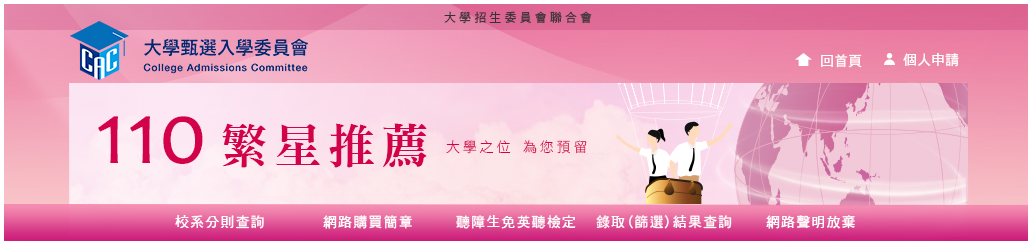 繁星推薦入學簡圖
43
符合校系之校排(前50%、前40%、前30%及前20%)/學測/英聽/術科門檻
高中依學群推薦（排序）
1高中校排百分比
比
序
推薦/錄取放棄之限制
2-7學測級分或術科成績
      或學科校排百分比
1-7學群錄取
第8學群面試
錄取
舉例:109繁星入學「在校學業成績」全校排名百分比
44
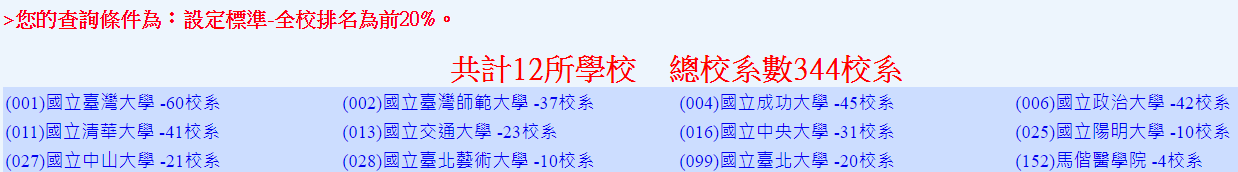 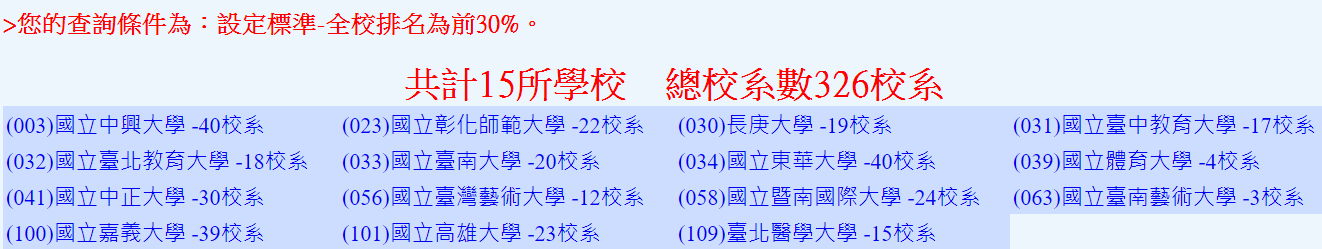 舉例:109繁星入學「在校學業成績」全校排名百分比
45
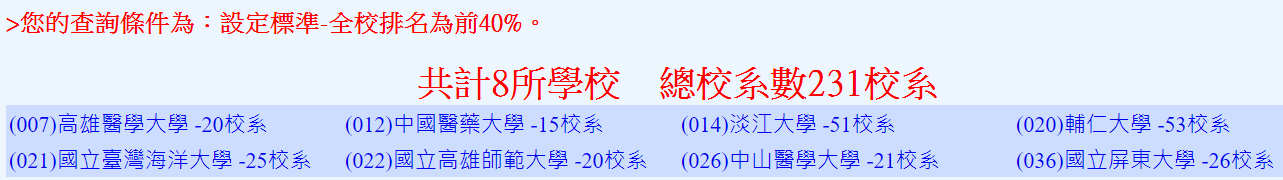 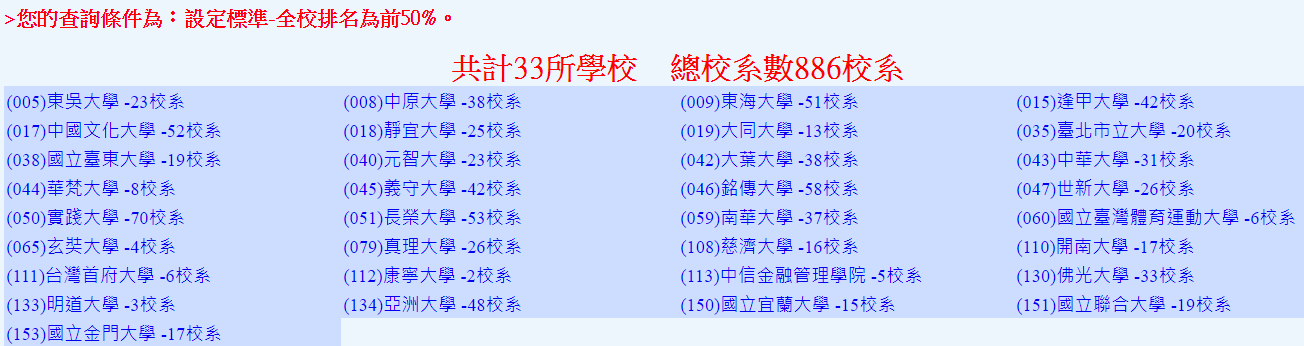 繁星簡章舉例
46
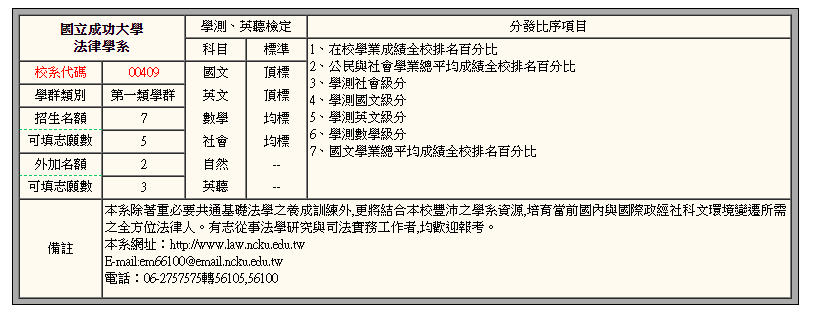 繁星簡章舉例
47
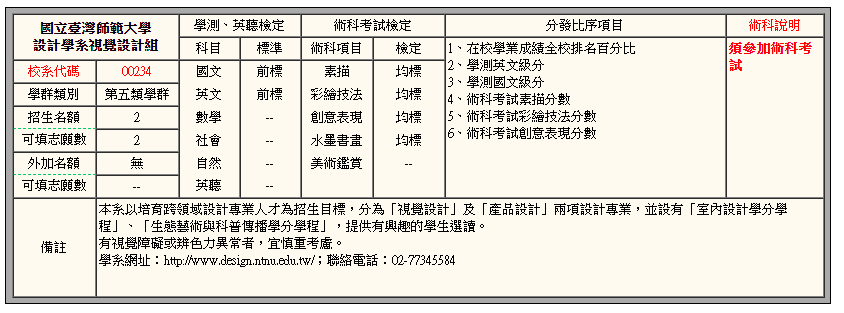 大學依學系性質分學群招生
48
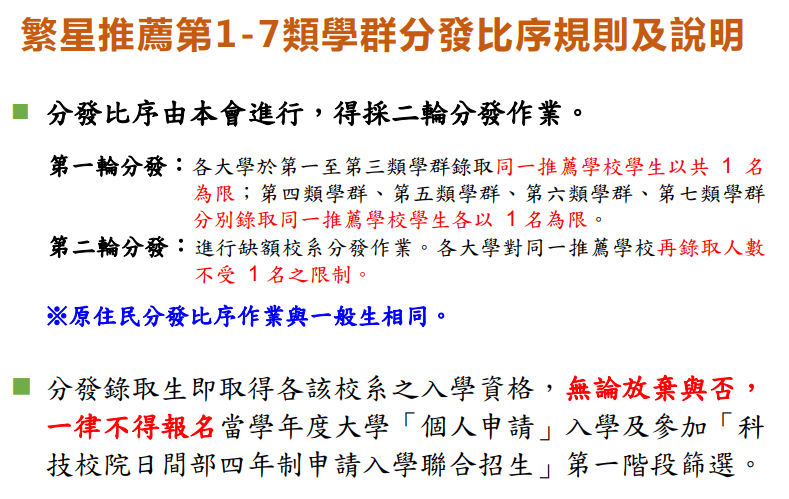 49
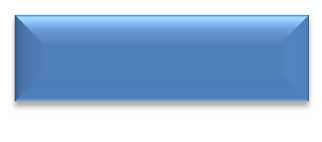 推薦順序
甲
六名學生一起排推薦順序
5%
乙
例: 成功大學
第一類學群
第二類學群
第三類學群
第八類學群
15%
4%
9%
10%
1%
若推薦超過1名，則需排定學生之推薦順序。
高一、高二各學期學業成績總平均之全校排名百分比比序，校排百分比小者推薦順序越前面
3
6
2
戊
丙
丁
已
4
5
1
1
2
50
[Speaker Notes: 高中對同一大學推薦超過1名學生時，必須排定學生之推薦順序,讓大學知道要先推薦哪個學生。]
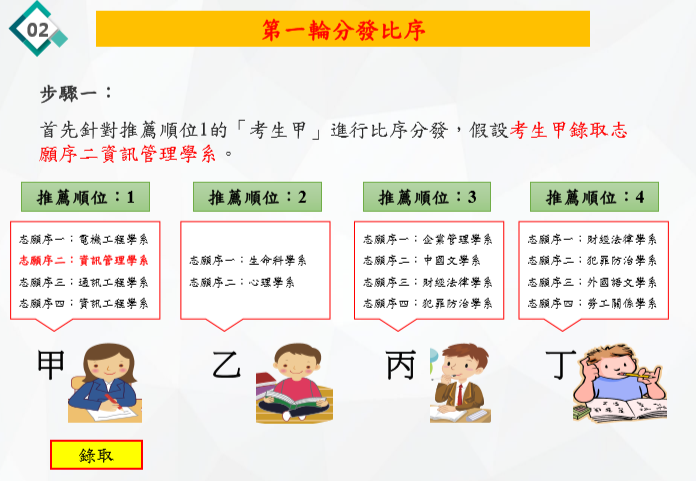 51
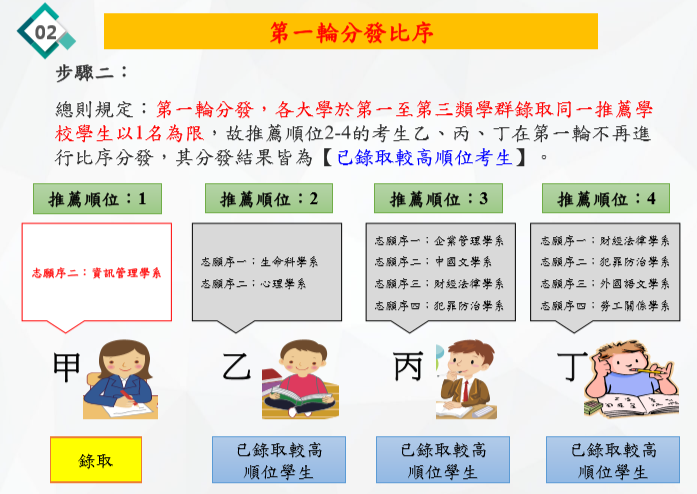 52
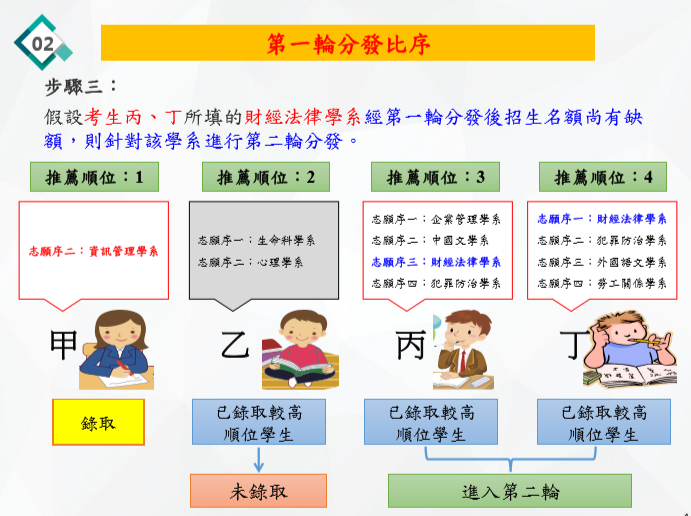 53
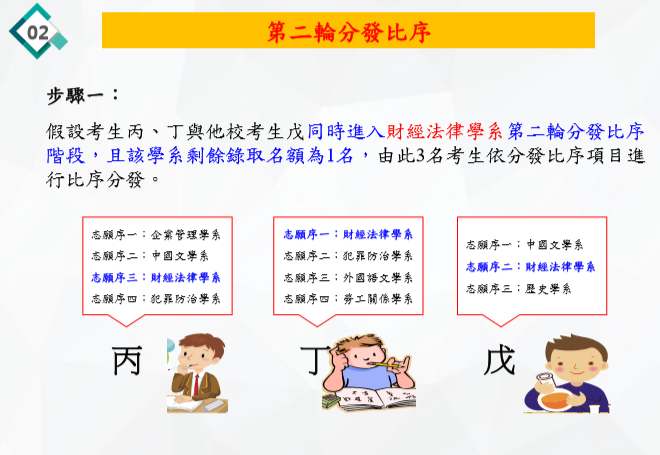 54
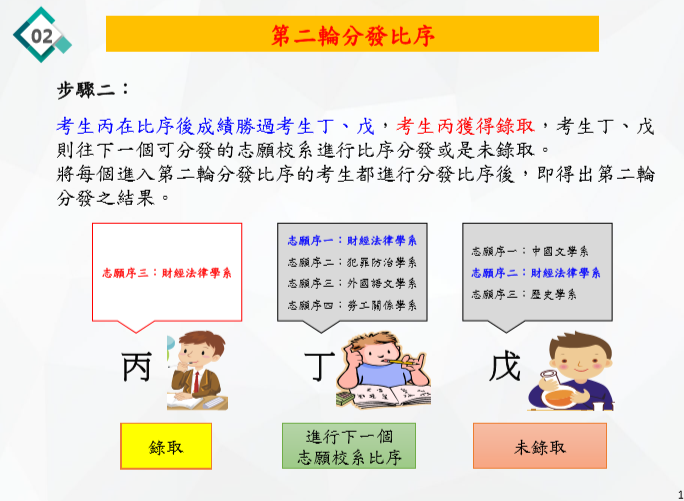 55
高中推薦注意事項
56
繁星推薦1-7類學群分發作業
57
繁星推薦第8類學群甄試作業
58
繁星推薦第8類學群推薦及錄取後限制
59
第8學群篩選
推薦後申請校系之限制
第8學群面試
錄取後申請入學之限制
錄取
錄取未放棄資格之限制
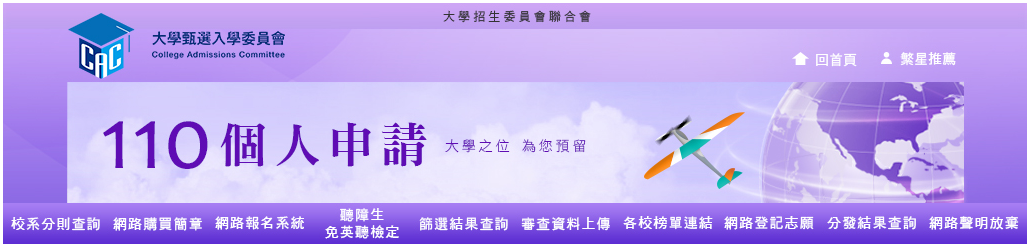 個人申請入學簡介
60
個人申請入學
英聽/學測/術科
報名（最多六校系）級分篩選
大學甄試及公告
正備取名單
正備取生上網登記
就讀志願序
聲明放棄後始得參加指考之登記分發
公告統一分發結果
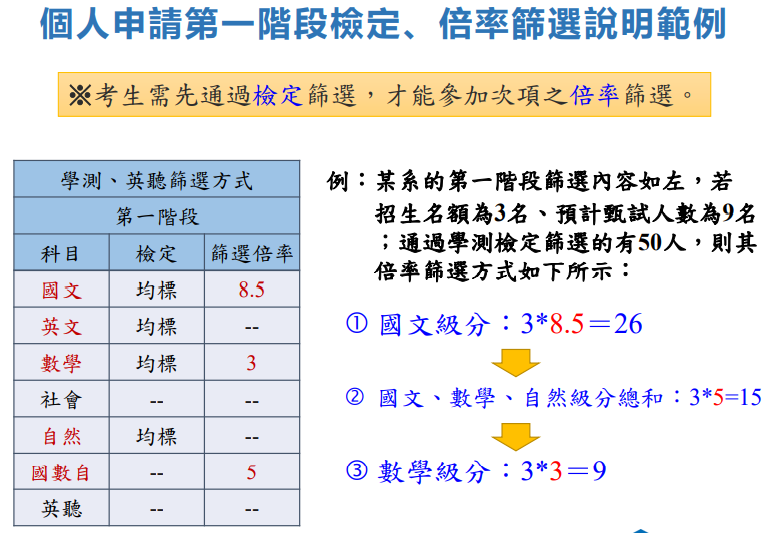 個人申請簡章舉例
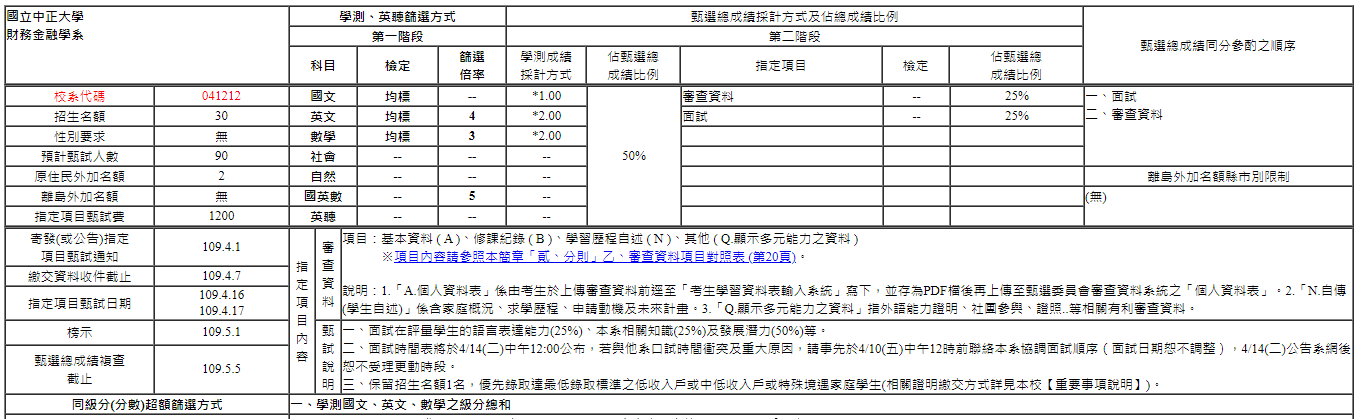 62
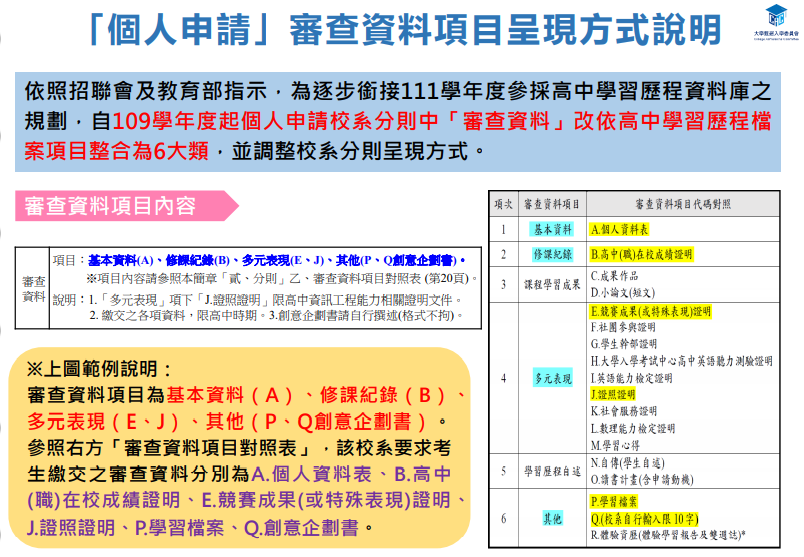 大學扶助弱勢計畫
64
教育部自102學年度開始鼓勵大學辦理扶弱招生措施，提高弱勢學生就學意願，部分學校提供就學期間可申請學雜費減免、助學金、交通或住宿補助等。例如有清華大學旭日組、交通大學旋風揚帆組、政治大學政星組、中央大學向日葵組、陽明大學璞玉組以及中山大學南星計畫等。詳情請見「110個人申請」網站的「扶助弱勢」專區。
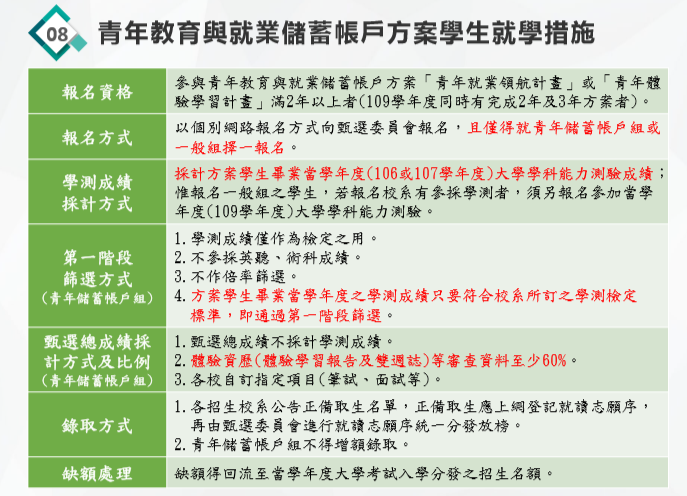 65
甄選總成績採計的差異-校系選才特色
66
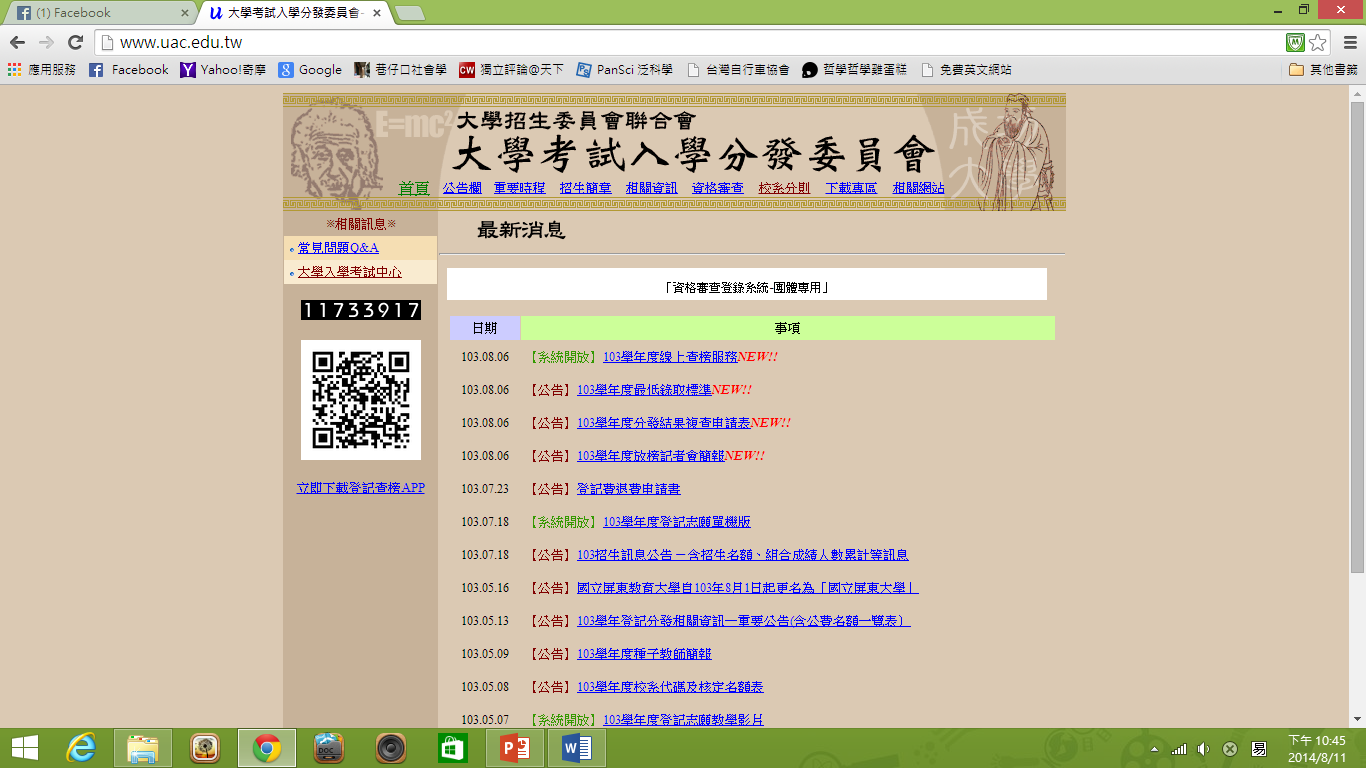 考試入學
67
考試入學
學科能力測驗
檢定科目最多2科
高中英聽測驗(檢定)
大學各校系自訂
不同加重科目
不同加重比例
25%、 50%、75% 、100%
學科能力測驗(檢定)
術科考試(檢定或採計)
指定科目考試
採計3~5科（含術科）
各考科組合總分未通過最低登記標準不得登記分發
志願數最多可填100個
網路選填志願及分發
簡章
考試分發簡章舉例
68
中正大學資訊管理系
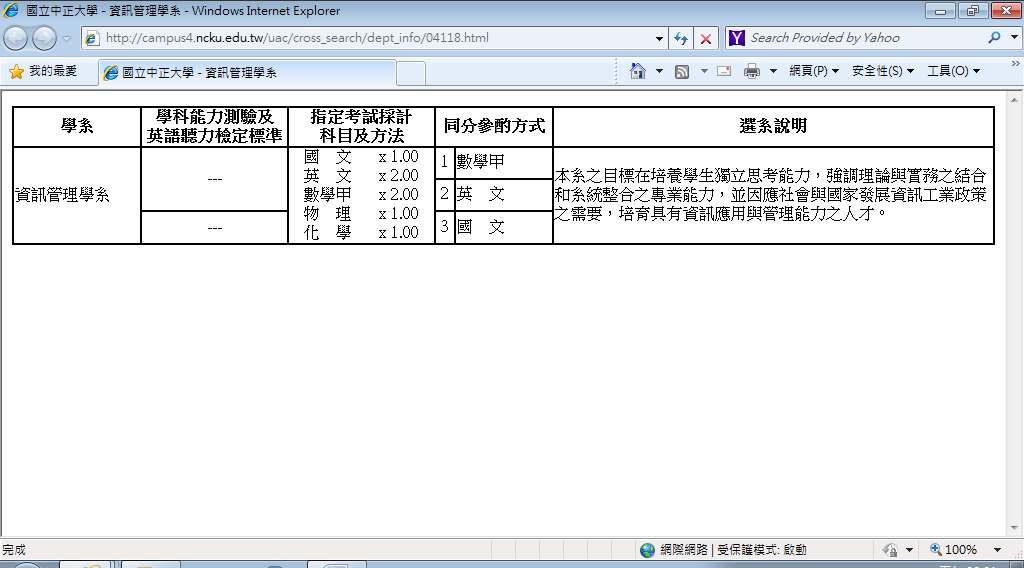 中央大學資訊管理系
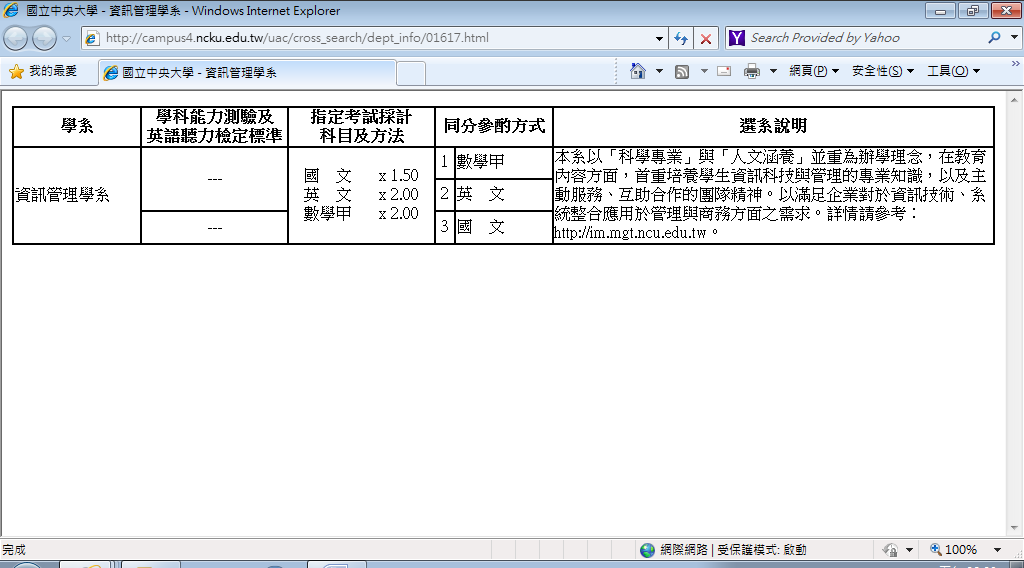 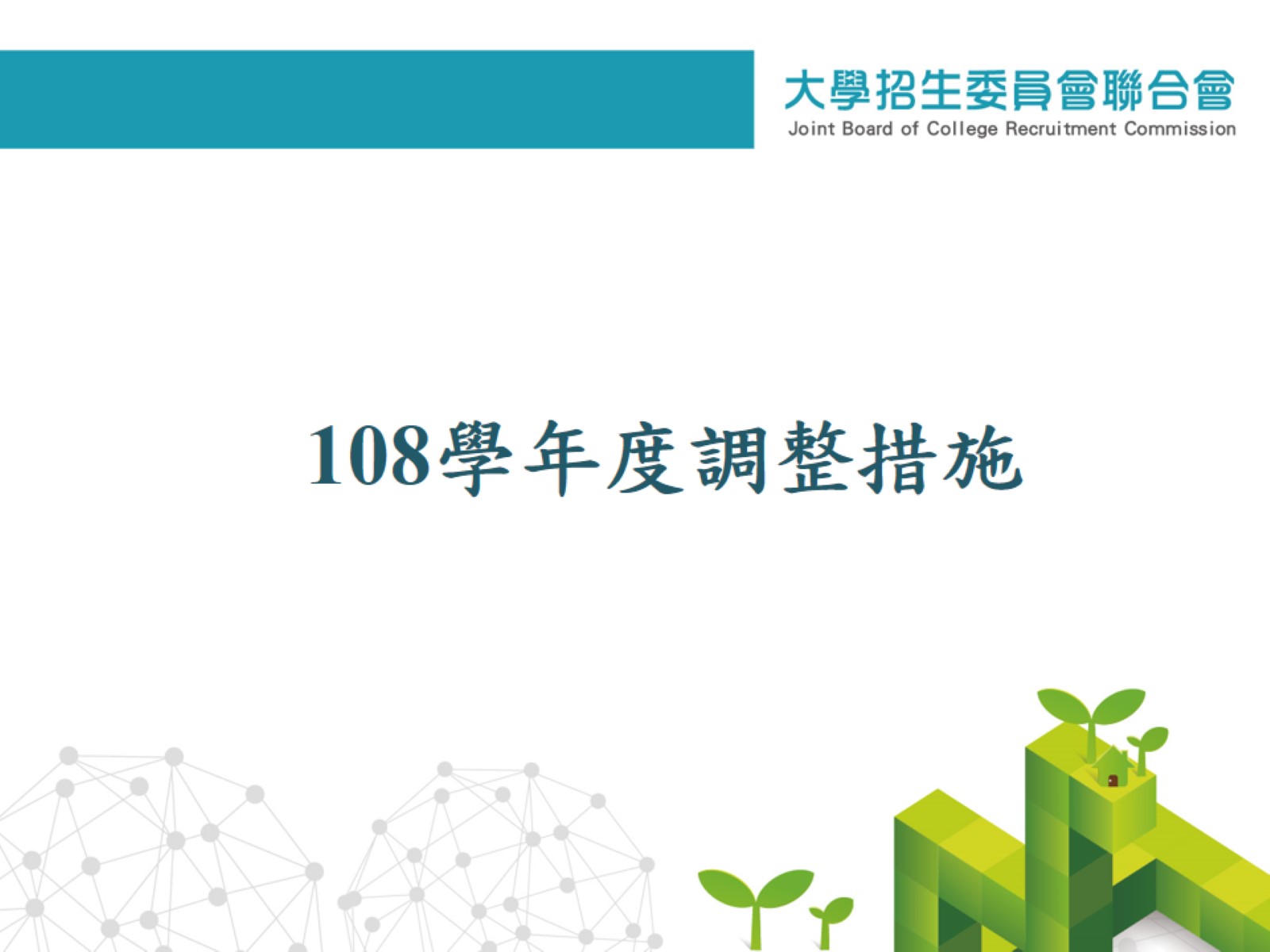 69
招生重要日程表
110學年度多元入學管道重要日程表
（各項考試及招生日期以110學年度簡章為準）
70
71
72
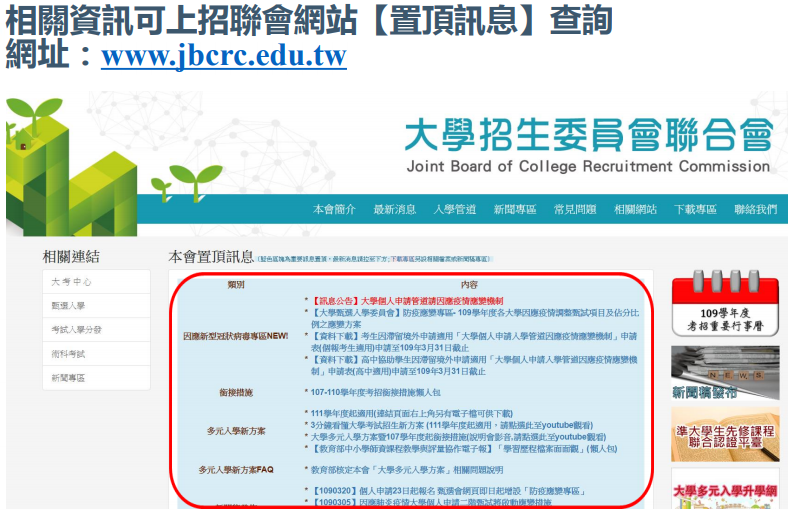 73
其他生涯探索網站資源
74
1.大學選才與高中育才輔助系統collego
https://collego.ceec.edu.tw/Login/Index
    學生自我認識與大學各校系介紹
2.1111 大學網 https://university.1111.com.tw/
    大學、科大校系介紹與未來出路
3. IOH開放個人經驗平台https://ioh.tw/
     各大學學生影片介紹校系與分享心得
4.學生生涯輔導網https://career.cloud.ncnu.edu.tw/
     大專校院與產業職業介紹
其他升學管道
75
1.科技校院日間部四年制申請入學聯合招生委員會https://caac.jctv.ntut.edu.tw/
2.國軍人才招募中心 http://rdrc.mnd.gov.tw/rdrc/index.aspx
3.中央警察大學學士班四年制入學招生http://www.cpu.edu.tw/bin/home.php
4.台灣警察專科學校http://www.tpa.edu.tw/
5.台北藝術大學學士班單獨招生http://exam.tnua.edu.tw/bachelor/new.html
6.運動成績優良學生升學輔導網站http://issport.camel.ntupes.edu.tw/front/bin/home.phtml
大學老師分享想收到學生的特質與條件
76
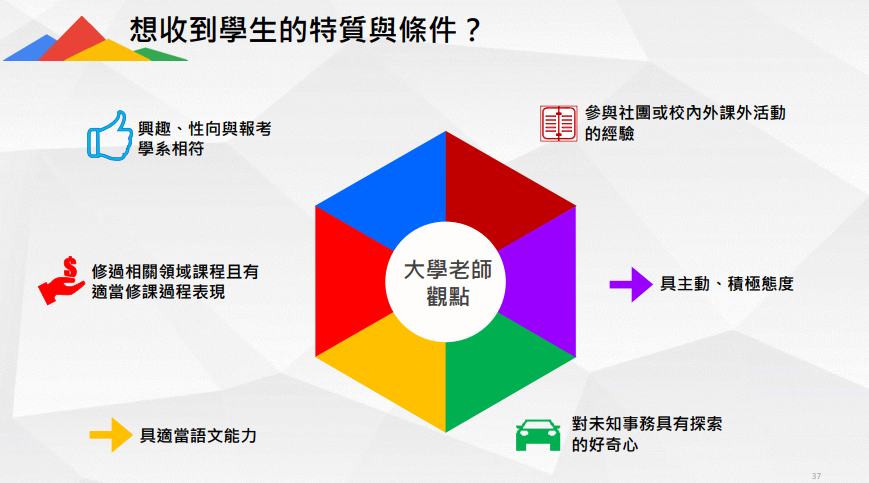 77
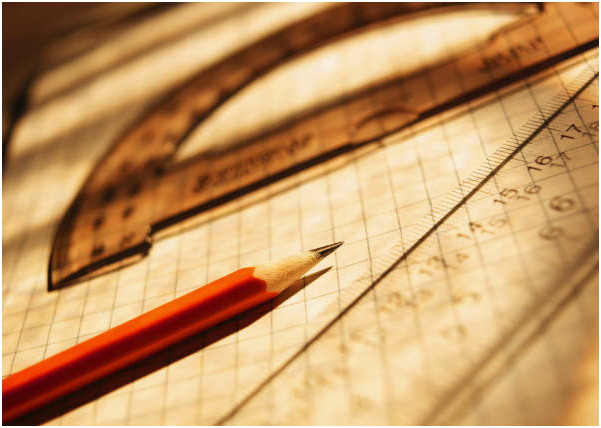 簡報完畢敬請指教
大學多元入學工作圈